Важкі випадки 
множення  та 
ділення
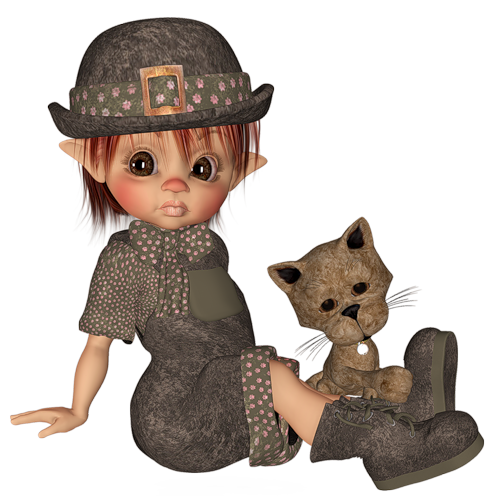 Почати
ПОМИЛКА!
Спробуй ще!
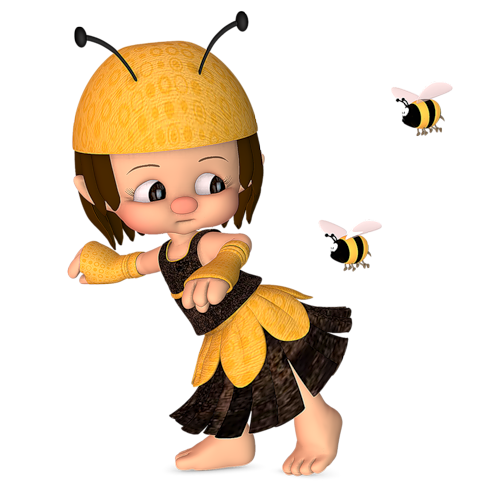 Грати далі
64
81
7 · 8
72
63
56
8
7
81:9
9
10
6
64
81
9 · 8
72
63
56
48
54
9 · 6
64
63
56
6
9
42:6
8
7
5
42
64
8 · 6
48
56
35
4
5
32:8
6
3
8
42
28
7 · 5
30
35
56
28
32
8 · 4
40
27
30
42
28
5 · 8
45
40
56
28
32
4 · 7
30
63
27
8
6
63:9
9
7
5
36
32
4 · 9
30
27
56
7
6
54:6
9
4
8
45
48
7 · 6
30
42
56
9
8
63:9
7
10
6
8
7
32:4
6
9
5
7
8
72:9
6
10
9
7
8
28:4
6
9
5
7
6
27:3
8
9
3
6
9
36:9
4
5
8
7
6
16:4
5
4
9
5
6
18:6
7
3
4
6
8
56:8
7
5
4
9
7
21:7
6
8
3
8
7
30:3
9
10
6
5
3
18:3
4
6
8
8
7
56:7
6
9
5
8
7
72:9
6
9
5
64
81
7 · 8
72
63
56
8
7
81:9
9
10
6
64
81
9 · 8
72
63
56
48
54
9 · 6
64
63
56
6
9
42:6
8
7
5
28
32
8 · 4
40
27
30
42
28
5 · 8
45
40
56
36
32
4 · 9
30
27
56
7
6
54:6
9
4
8
45
48
7 · 6
30
42
56
9
8
63:9
7
10
6
Молодець!
Ти вивчив табличку!
ВИЙТИ
ПОЧАТИ ТЕСТ